Towards AUTHENTIC ASSESSMENT
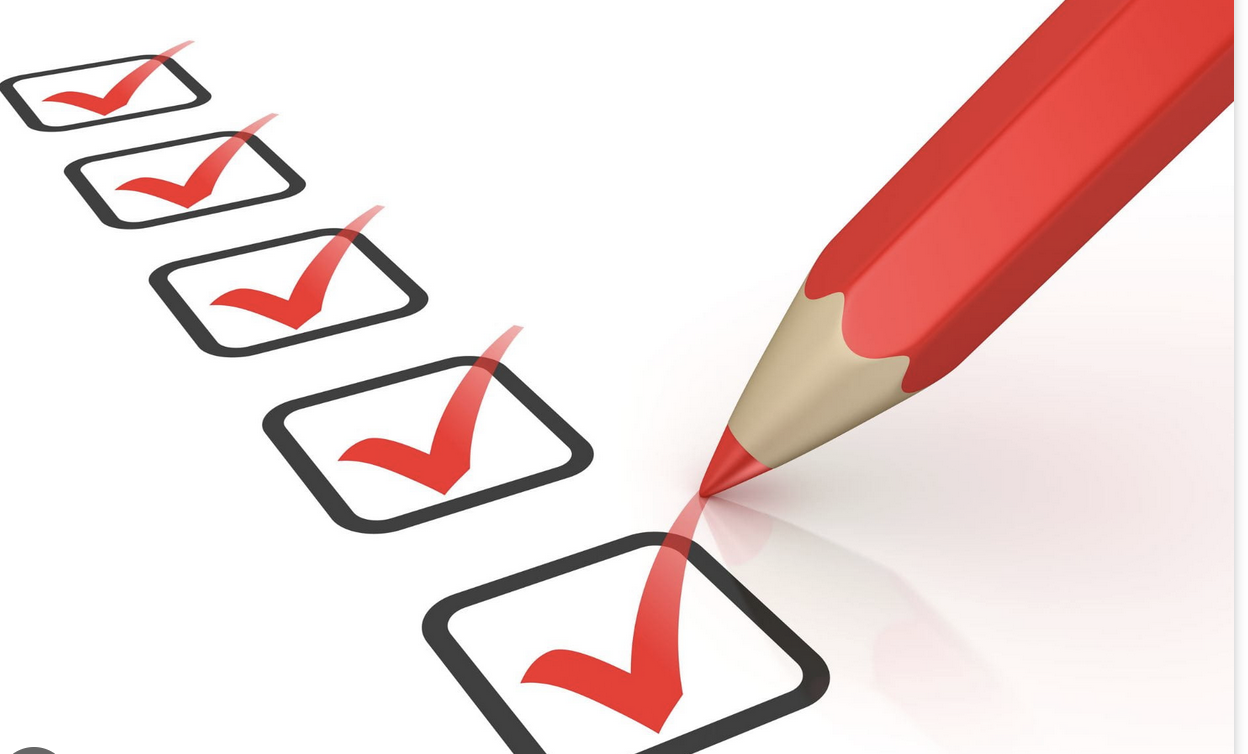 Suzanne Lye, Ph.D.
Department of Classics
slye@unc.edu
Towards AUTHENTIC ASSESSMENT
Create multiple access points for students to engage with course content (in person and online discussions, presentations, variety of assignments, etc.)
Create a series of activities that develop and hone transferable skills (e.g. presentation and communication skills)
Separate the assessment of knowledge from the assessment of effort
Assessment happens all the time and not limited to exams or homework assignments 
Incorporate feedback loops and reflection (e.g. peer review, reflection questions in exams, midterm progress reports)
Grading Criteria: Language Class
Grading Criteria: Seminar Class
Sample: Midterm report
Sample: Midterm report (cont.)